Fig. 1 Ictal NIRS and EEG of a secondary generalized tonic–clonic seizure in Case 1 with localization‐related ...
Brain, Volume 125, Issue 9, September 2002, Pages 1960–1971, https://doi.org/10.1093/brain/awf213
The content of this slide may be subject to copyright: please see the slide notes for details.
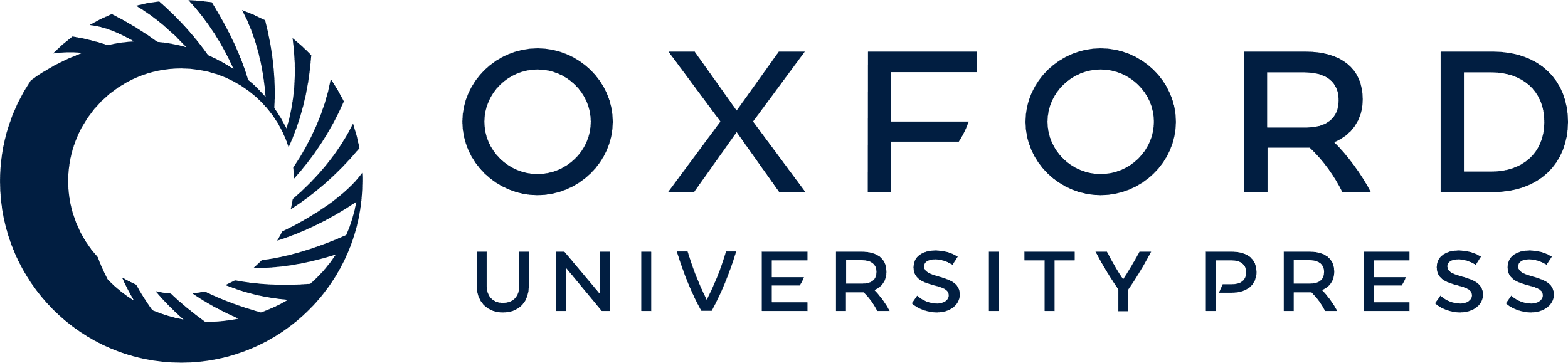 [Speaker Notes: Fig. 1 Ictal NIRS and EEG of a secondary generalized tonic–clonic seizure in Case 1 with localization‐related epilepsy. (A) Abrupt decreases in all three parameters (THb, HbO2 and HbR) were observed at the onset of a seizure. All three parameters recovered to baseline after 12 s, then showed a remarkable increase that lasted as long as 2 min after cessation of the seizure. (b) Generalized bursts of spikes followed by spike‐waves were recorded. The ictal discharges appeared slightly earlier in the right hemisphere.


Unless provided in the caption above, the following copyright applies to the content of this slide:]